Energy Efficient Speed-Independent 64-bit Fused Multiply-Add Unit
Y. Shikunov, Y. Stepchenkov, Y. Rogdestvenski, Y. Diachenko, D. Stepchenkov
Institute of Informatics Problems,Federal Research Center 
"Computer Science and Control" of Russian Academy of Sciences
Content
Features of the Speed-Independent circuits
Flowchart of the Speed-Independent FMA
Ways for increasing FMA performance
Pipelining multiplier
Input and output FIFO implementation
ElConRus2019  	                                		                                	2
Speed-independent (SI) circuits
Advantages: 
     lack of hazards, 
     self-testing, 
     real performance, 
     wide workability range.
Disadvantages : 
     design difficulty, 
     higher hardware costs,
     increased number of signals
ElConRus2019 	                                		                                	3
Flow-chart of previous SI FMA
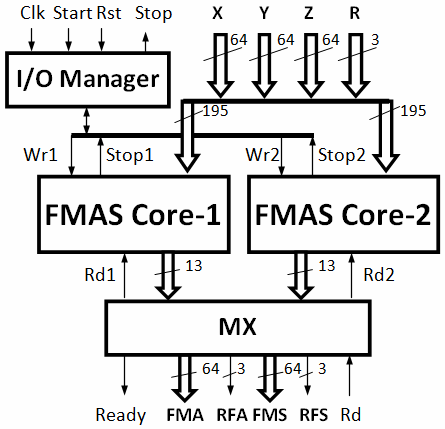 ElConRus2019 	                                		                                	4
Flow-chart of new SI FMA
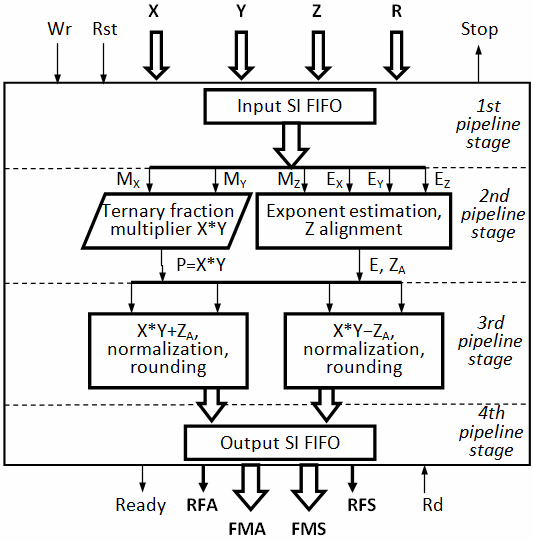 ElConRus2019 	                                		                                	5
Quaternary encoding
ElConRus2019 	                                		                                	6
Dual-rail SI adder
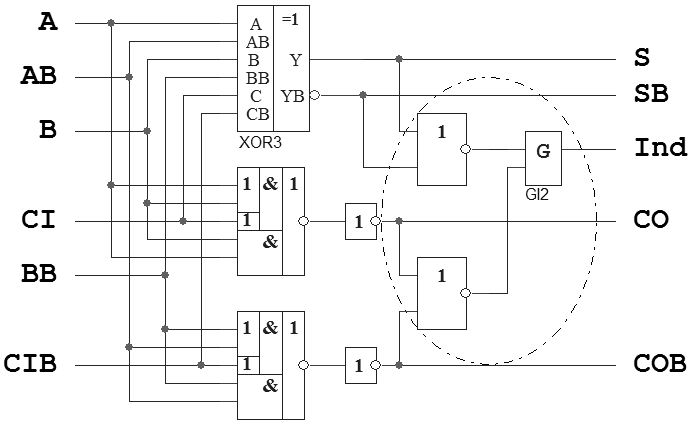 68 CMOS transistors,
   3:2 Compression
ElConRus2019 	                                		                                	7
Quaternary SI adder
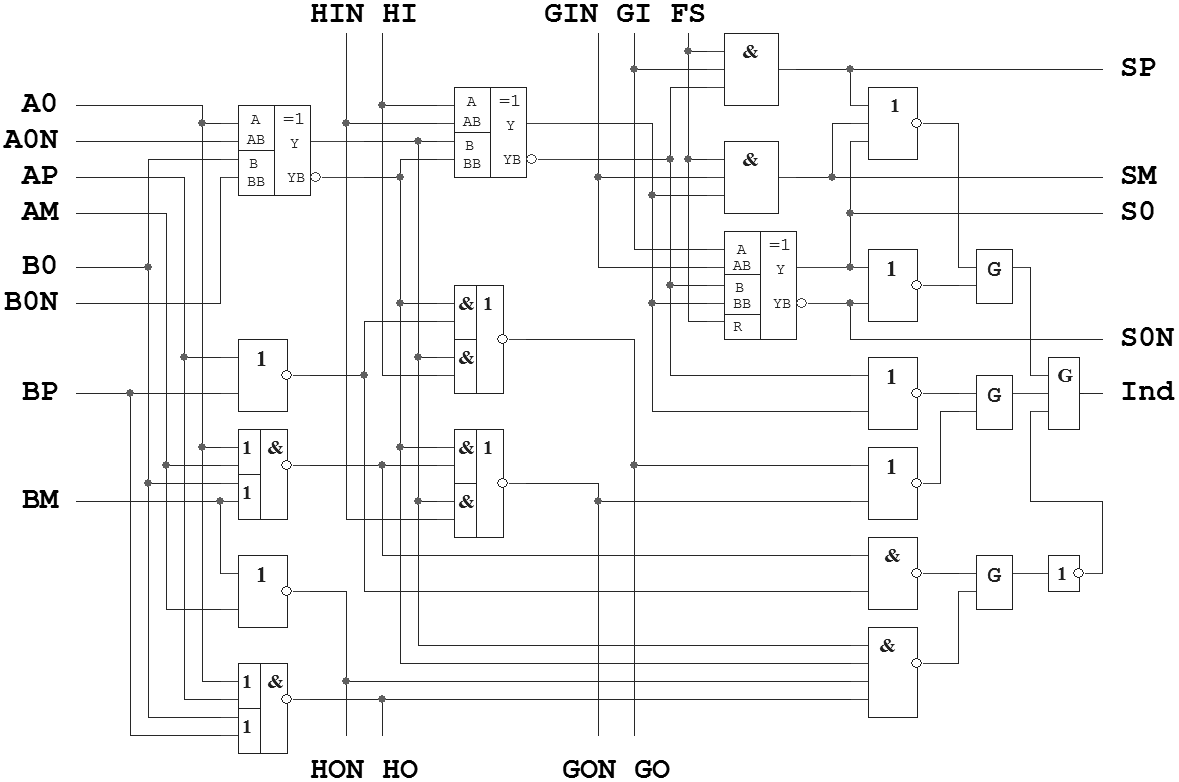 +1
0
n0+1
1
 1
0
0
n0


+1



1
n0
180 CMOS transistors;    2:1 Compression
ElConRus2019 	                                		                                	8
Two Dual-Rails to Quaternary converter
{A,AB} – {B,BB} = {AP,AM,A0,A0N}
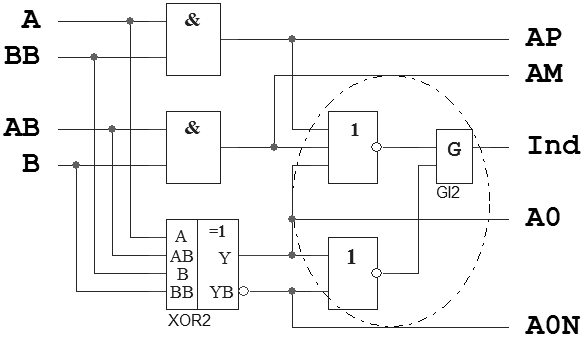 48 CMOS transistors
ElConRus2019 	                                		                                	9
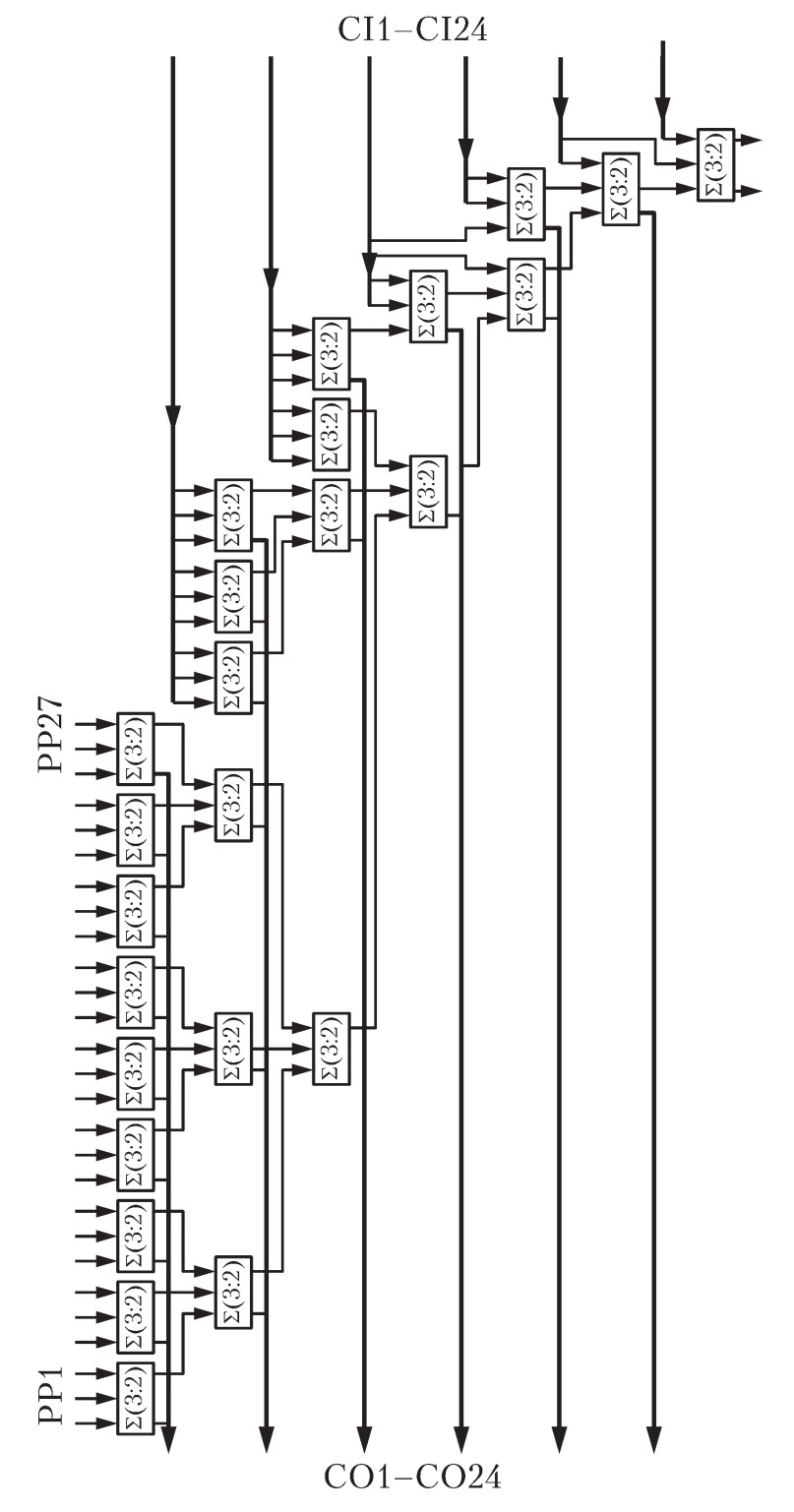 Dual-rail SI implementation of the Wallace tree: 7 Stages
ElConRus2019 	                                		                                         10
Quaternary SI implementation of the Wallace tree: 4 Stages
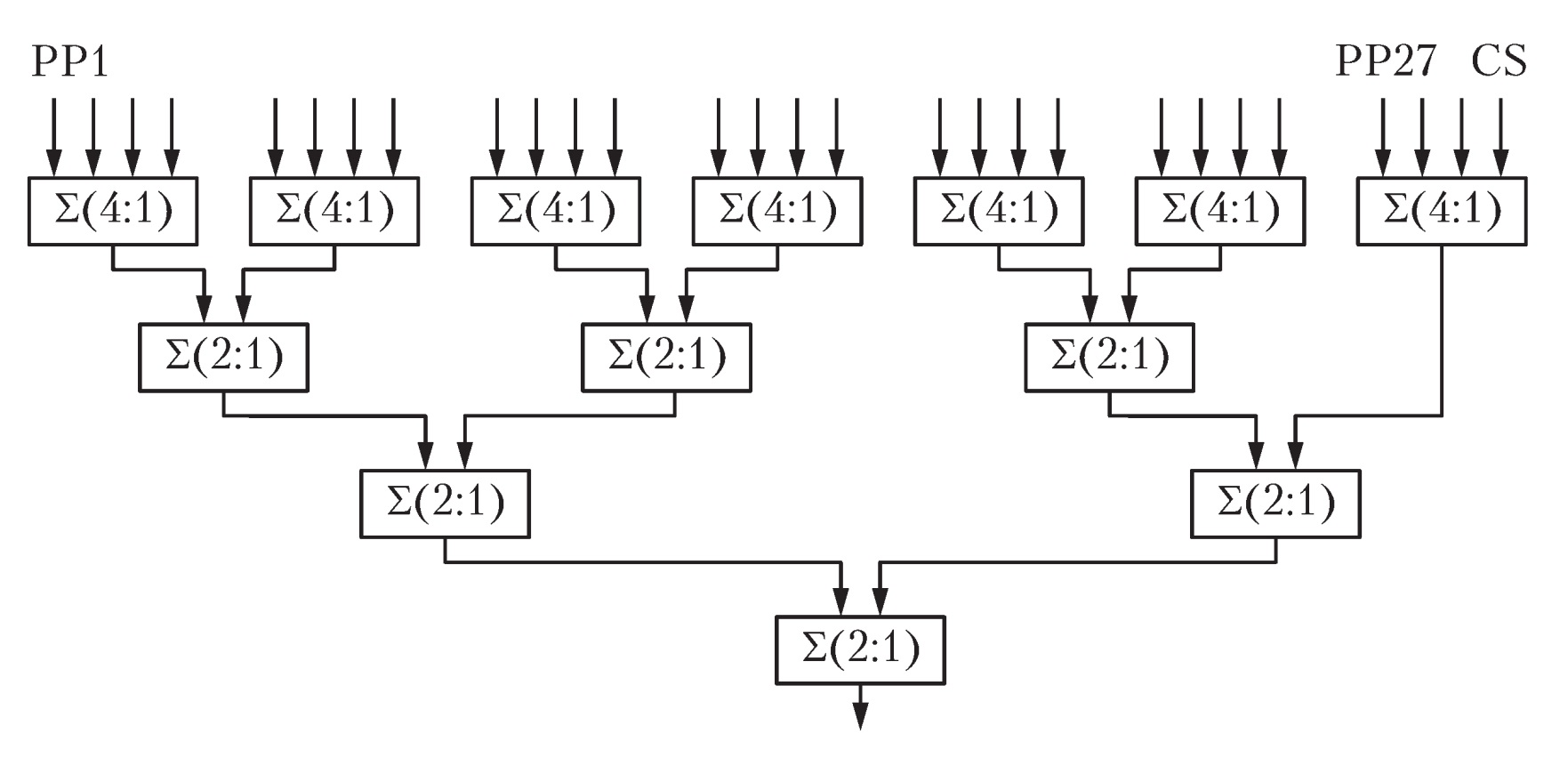 ElConRus2019 	                                		                                         11
Acceleration techniques
Forced transition of the Wallace tree adders into spacer phase.
   Providing simultaneous switching Booth encoder together with some part of the Wallace tree layers into spacer phase and executing complete work cycle by remaining Wallace tree layers.
ElConRus2019 	                                		                                         12
Forced transition to spacer
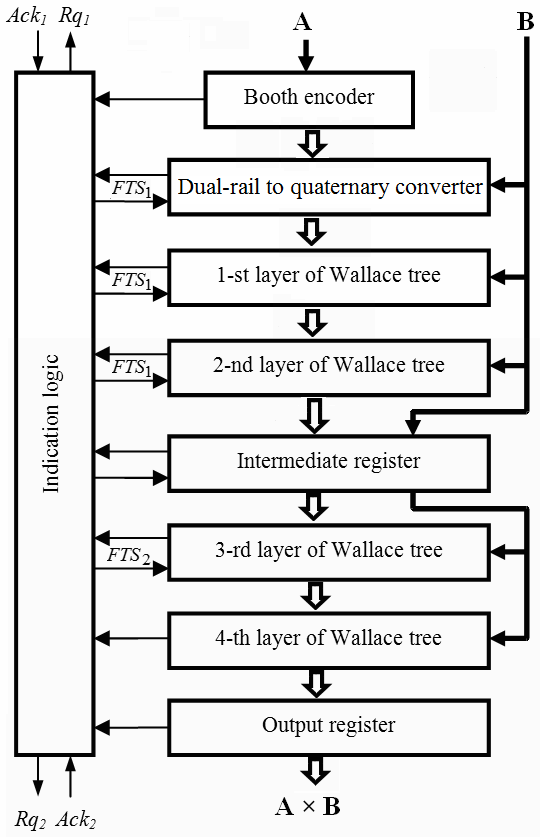 ElConRus2019 	                                		                                         13
Variants of SIFMA multiplier
ElConRus2019 	                                		                                         14
SI FIFO: Semi-Dense Unit
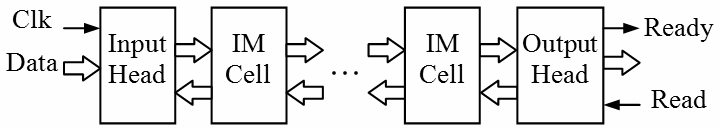 Features per one bit for 4 words capacity :
   88 Interconnections
   258 CMOS transistors
ElConRus2019 	                                		                                         15
Semi-Dense SI FIFO: Schematic
Input Head	   Internal Cell	Output Head
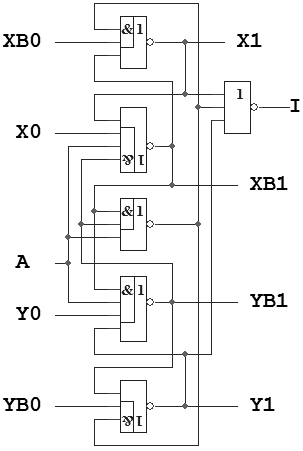 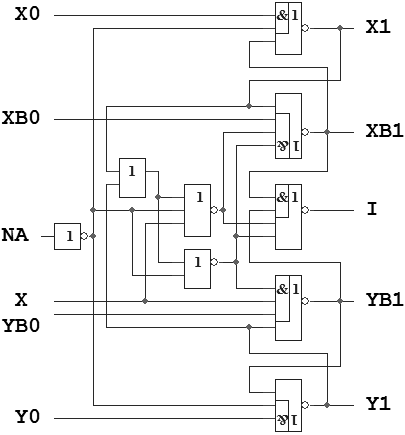 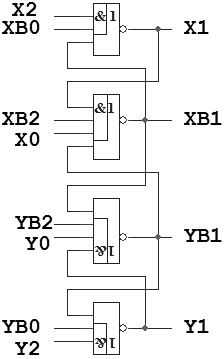 ElConRus2019 	                                		                                         16
SI FIFO: Dense Unit
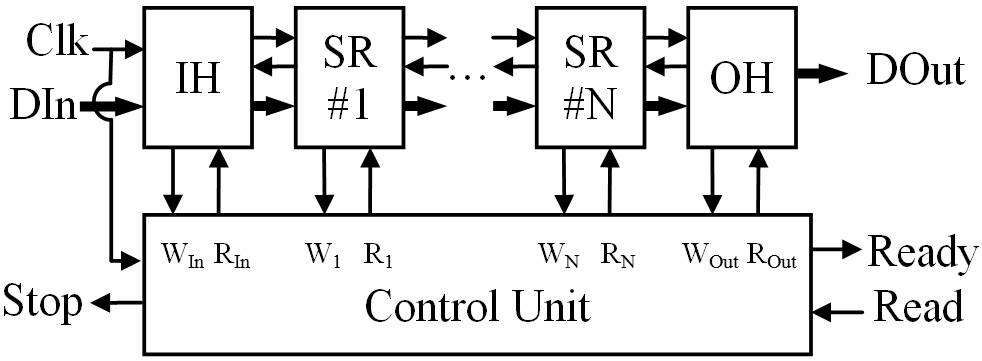 Features per one bit for 4 words capacity:
   38 Interconnections
   140 CMOS transistors
ElConRus2019 	                                		                                         17
Dense SI FIFO: Schematic
Input Head		   Other Cells
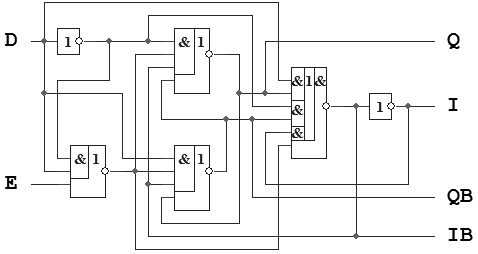 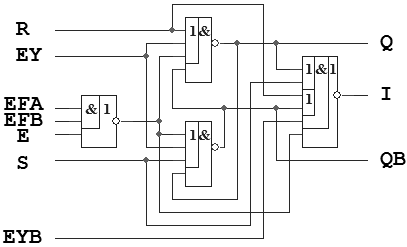 ElConRus2019 	                                		                                         18
Dense FIFO: Control Unit
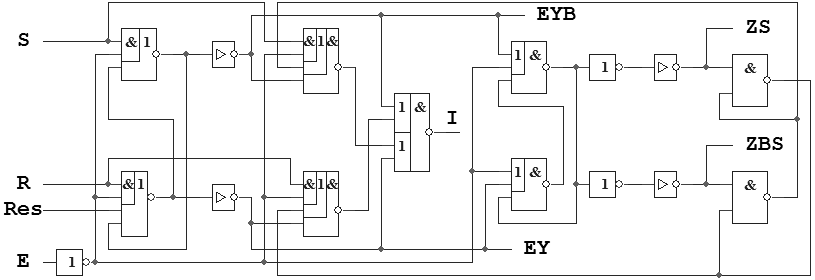 ElConRus2019 	                                		                                         19
Conclusions
Development of the SI circuits is always a compromise between their performance and complexity. The necessity of an indication of all cells in the designed SI circuit significantly affects this compromise
Three-stage pipeline implementation of SI multiplier provides 3 Gflops performance of the SI FMA
Single-stage multiplier release provides the best "performance/complexity" ratio and the highest energy-efficiency
Proposed few-stage SI FIFO on basis of SI dense shift register provides the best characteristics and higher energy-efficiency
ElConRus2019 	                                		                                         20
Contacts
Director: Academician Igor Sokolov
Address: Institute of Informatics Problems, Federal Research Center “Computer Science and Control" of the Russian Academy of Sciences,
		44 b.2 Vavilova str., Moscow, 119333
Phone: +7 (495) 137 34 94
Fax: +7 (495) 930 45 05
E-mail: isokolov@ipiran.ru

Speaker:  Shikunov Yury	    yishikunov@gmail.com
ElConRus2019 	                                		                                         21